Сохраним природу вместе - Медовский водопад
Холмский район, Новгородской области
Водопад является памятников природы регионального значения
Мы хотим сохранить природную красоту памятника природы регионального значения. Предотвратить разрушения уникального места Холмского района, привлечь внимание молодежи к сохранению природного комплекса.
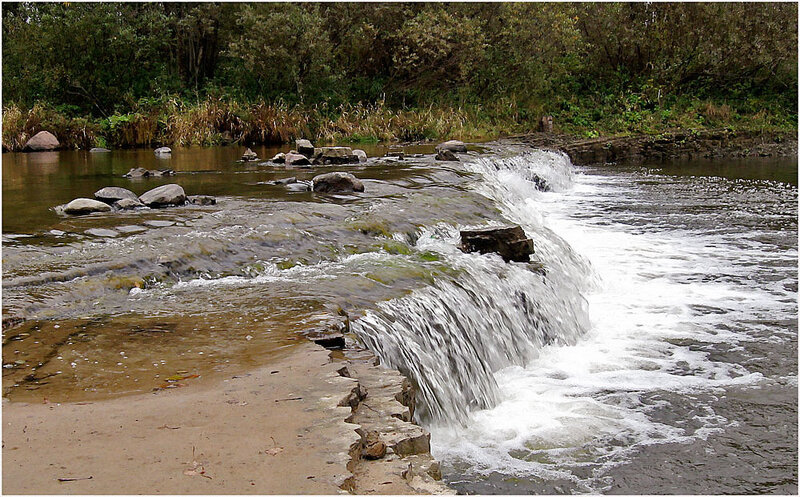 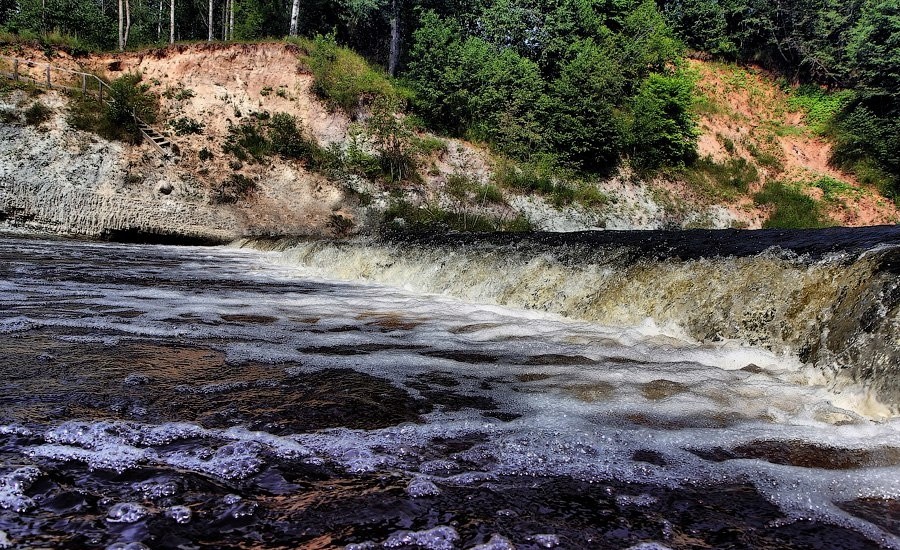 Медовский водопад
В этом месте представлены три вида охраняемых природных территорий: водоохранные зоны и защитные полосы, 
   нерестовые реки,
   геологический 
   памятник природы.
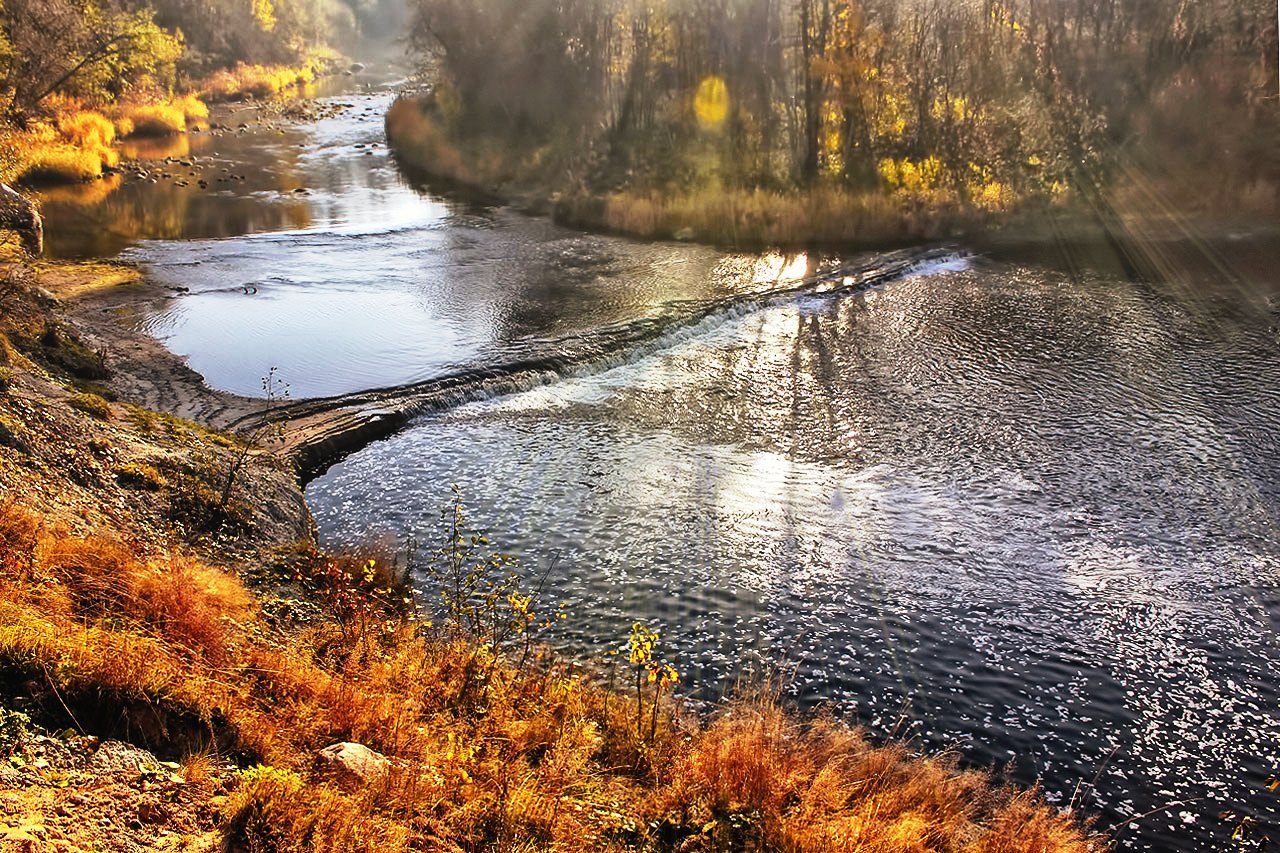 Меры по сохранению объекта:
Для безопасного подхода необходимо по периметру смотровой площадки на водопад соорудить ограничительные перила.
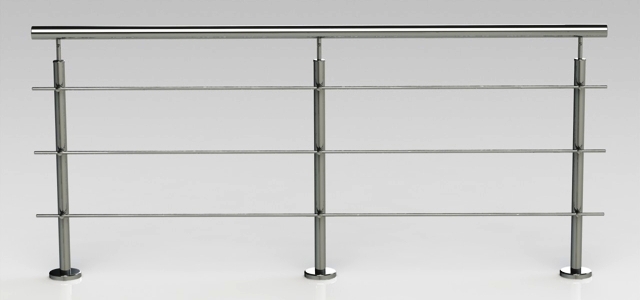 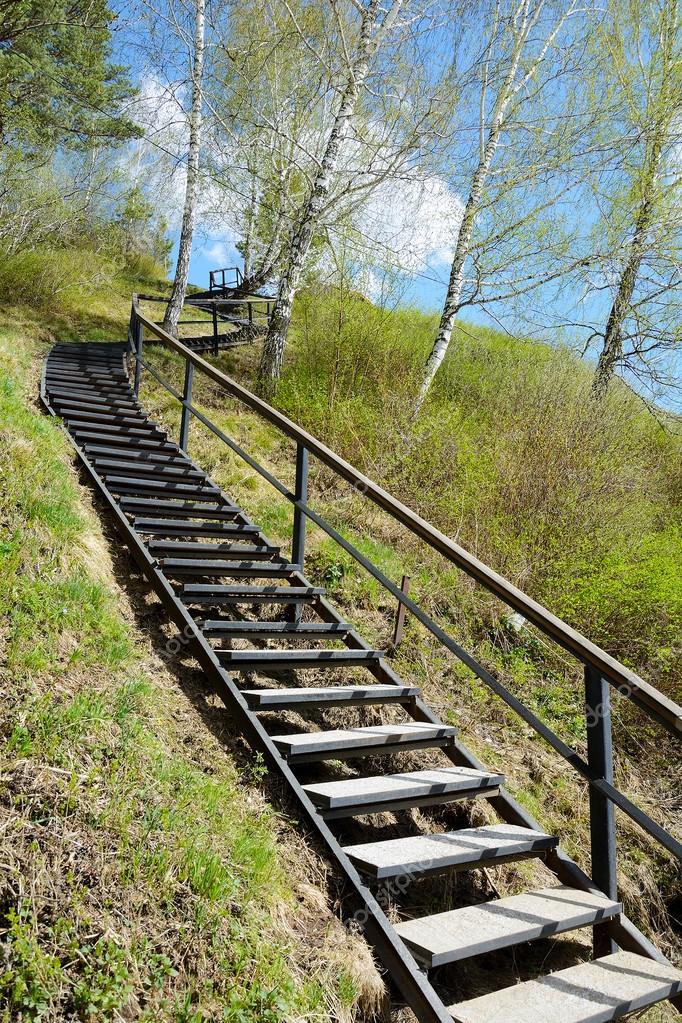 Для спуска к водопаду, поставить металлическую лестницу, так как деревянная обычно больше одного сезона не действовала, ее смывало и разлившимся руслом реки, и оползнями.
Проложить трубы в заводях пруда по дороги к водопаду, это поможет убрать воду с проезжей части, и она не будет разрушать и опускать берег.
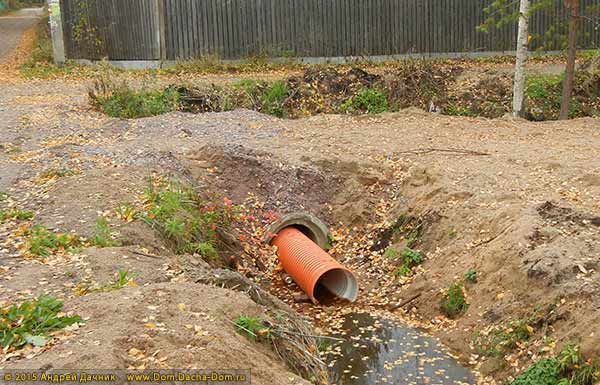 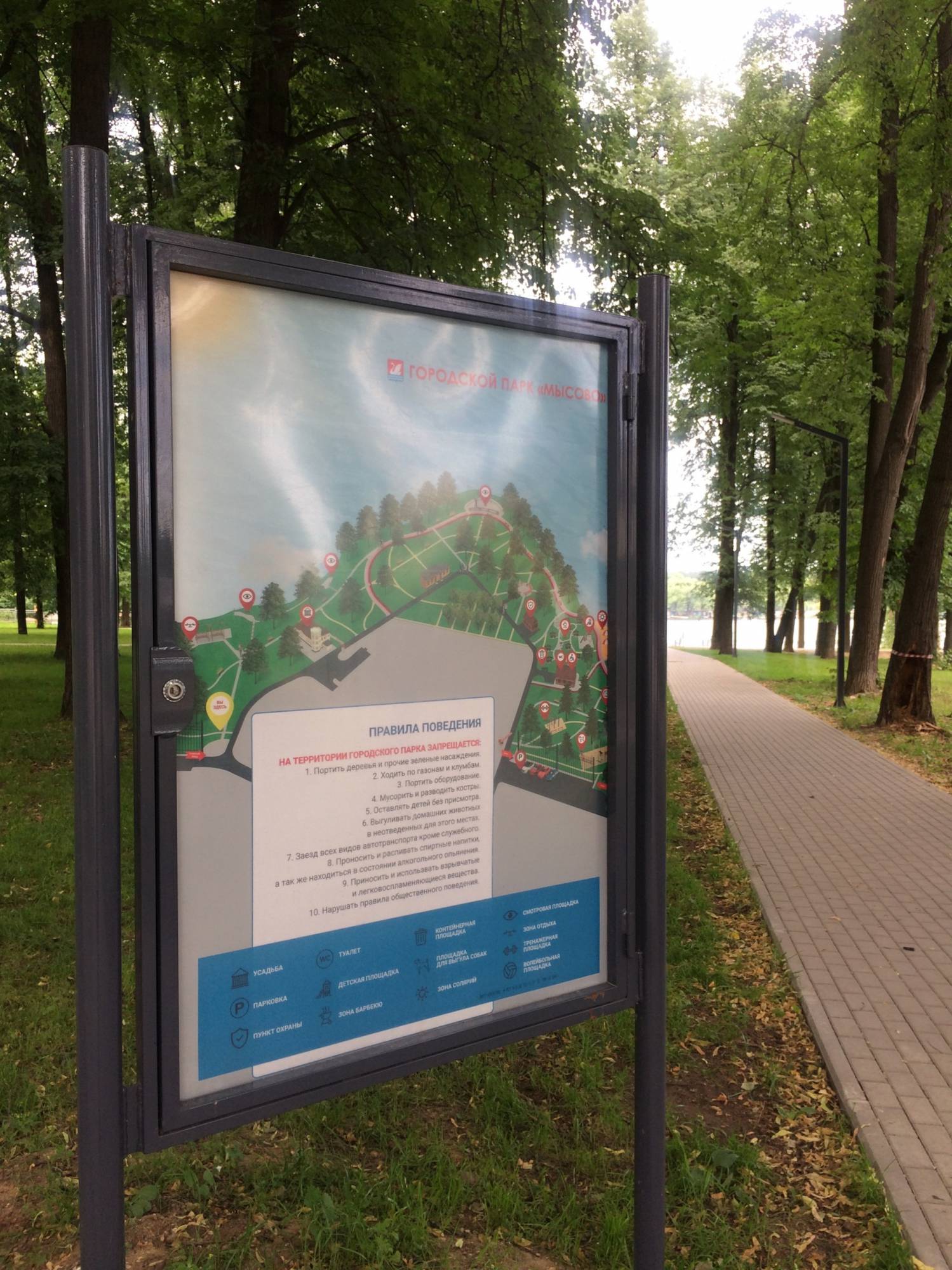 Установка на посещаемом участке реки Большой Тудер информационных стендов о девоне, геологических особенностях, ценности и охране отложений и обнажений, о нерестовых реках, о редких видах рыб, их биологии и экологии, мерах защиты.
Эти меры помогут сохранить уникальное место в Холмском районе, и не приведут к дальнейшему разрушению памятника природы. А станут по-настоящему визитной карточкой района и местом притяжения туристов и гостей города.
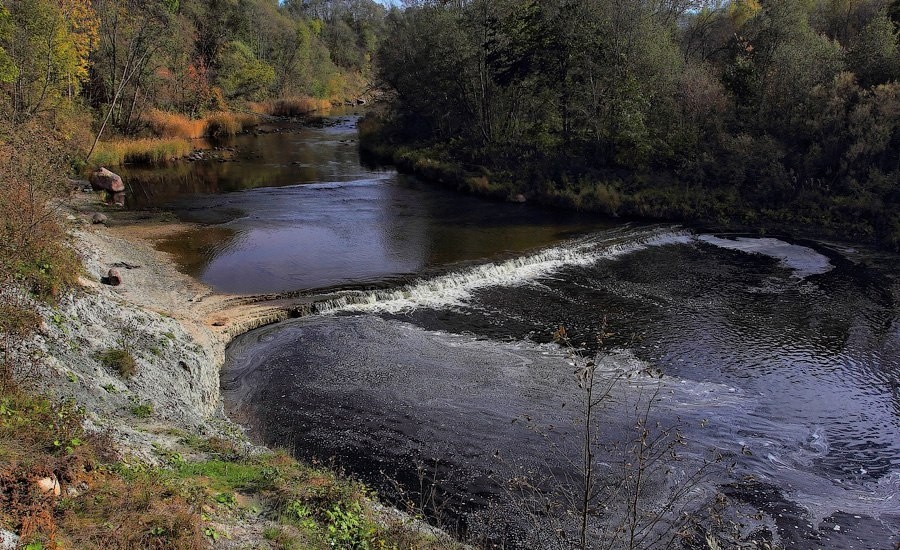